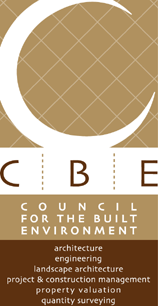 SUBMISSION TO THE PORTFOLIO COMMITTEE  COMPETITION COMMISSION MATTERS ON IDoW AND GUIDELINE PROFESSIONAL FEES 15 March 2016                               Submitted by Priscilla Mdlalose(Acting CEO)
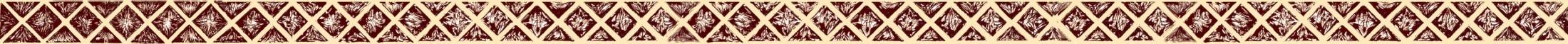 Identification of Work (IDoW)
In terms of their enabling legislation, the Built Environment Professional Councils (BEPCs) were to consult with interested parties and thereafter made recommendations to the CBE on the type of work that should only be performed by a person  registered in the appropriate category of registration.
The CBE was to, upon receipt of said recommendations, and  after consultation with the Competition Commission (CC), identify work only to be performed by registered persons.
The consultations by the CBE  with the CC, conducted around 2010, resulted in the CC advising that IDoW (and the publication of guideline professional fees) is in contradiction with the Competition Act, and would require exemption applications.
The CBE submitted exemption applications on behalf of the 6 BEPCs ; the last one (ECSA) was submitted around April 2014.
Identification of Work (IDoW) Cont…
The CC embarked on a process of investigating the applications, which investigations included extensive consultations with role players, including individuals and organisations that objected to the identification of work.
The CC in January 2016 announced that all the applications were rejected  (except for SACAP, which withdrew their original application to submit a fresh one).
An appeal process is provided for in the Competition Act, which process the CBE is considering in co-operation with the BEPCs .
In parallel with an appeal, the CBE and BEPCs will continue to explore alternative mechanisms with the CC to address find a workable alternative for identification of work. The views and input of DPW will be very helpful in this process.
Guideline Professional Fees
In terms of their enabling legislation, BEPCs are enjoined to, on an annual basis, and after consultation with voluntary associations  and other role players, publish guideline professional fees in the Government Gazette.
The CC found the publication of fees to be in contravention of the Competition Act, requiring exemption applications.
The BEPCs submitted their own exemption applications to the CC during 2013/14. (at  time the CBE had the view that the publication of guideline fees is a BEPC function).
After investigating the applications, the CC in January 20216 rejected the exemption applications from BEPCs. 
The CBE is currently planning  a similar process on fees application with that of the IDoW, i.e. considering an appeal and alternative methods in parallel.
To note: both IDoW and guideline fees publication are statutory requirements in terms of the CBE Act and the professional acts. Should the CC’s respective decisions remain unchanged, legislative changes may be required.
Thank you